Winter ESIP 2016CMR + UMM Overview
Dan Pilone
dan@element84.com
The material is based upon work supported by the National Aeronautics and Space Administration under Contract Number NNG15HZ39C
Today’s Talks
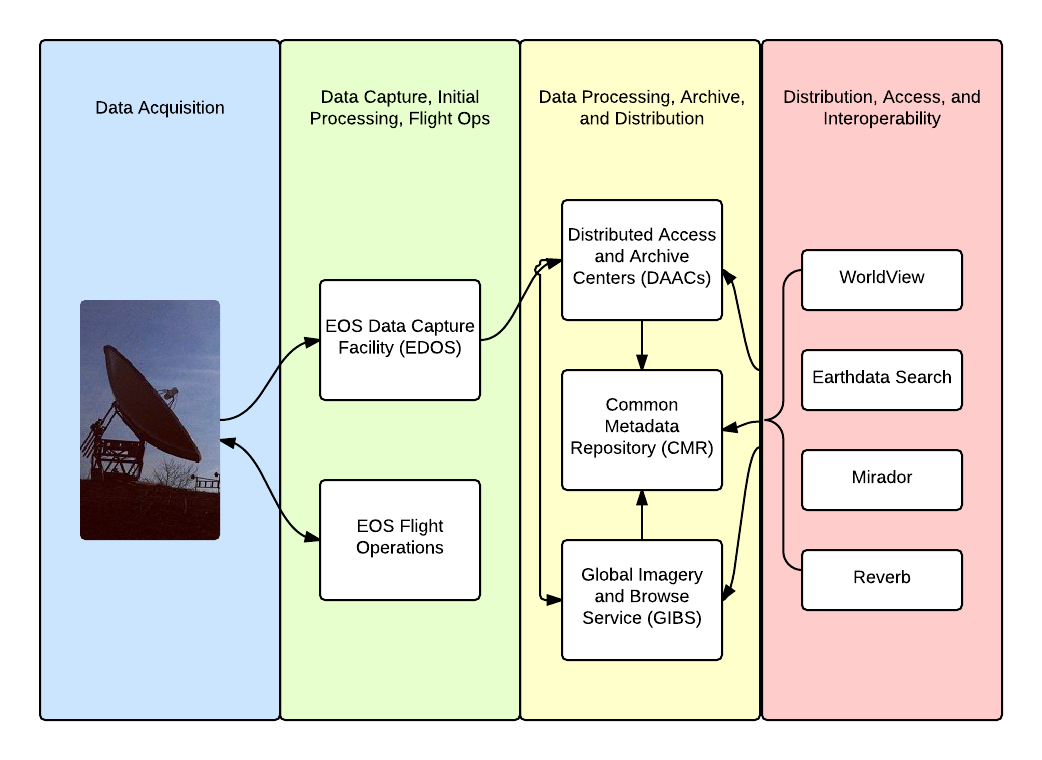 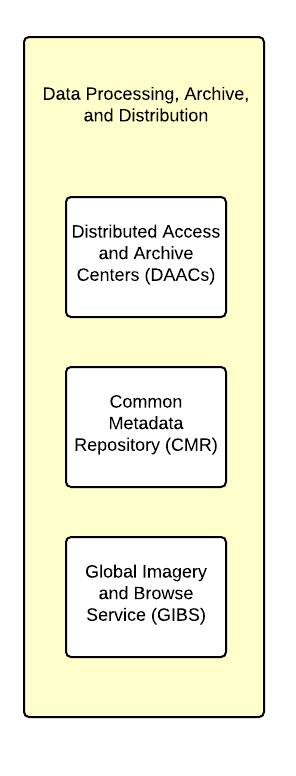 [Speaker Notes: NASA’S Earth Observing System (EOS) is a coordinated series of satellites for long term global observations.
NASA’s Earth Observing System Data and Information Systems (EOSDIS) is a multi-petabyte archive of environmental data that supports global climate change research by providing access to EOS and other Earth Science Data.]
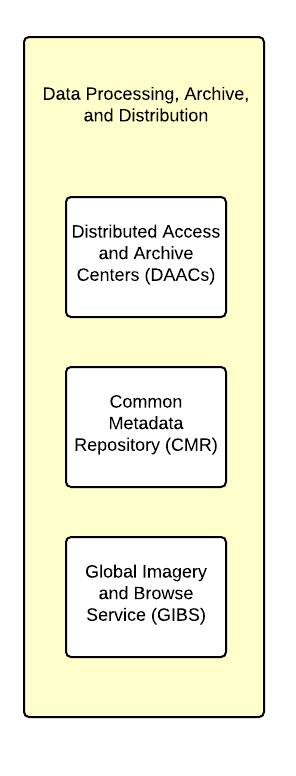 [Speaker Notes: Size of the archive]
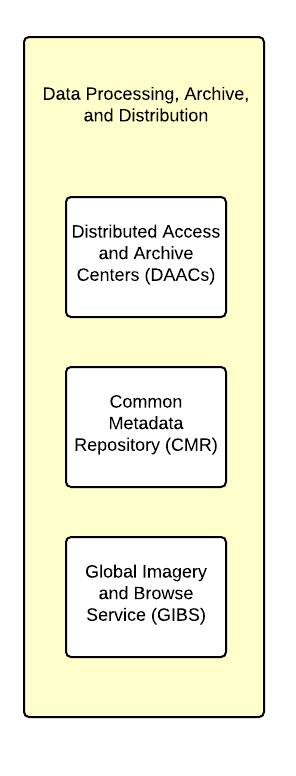 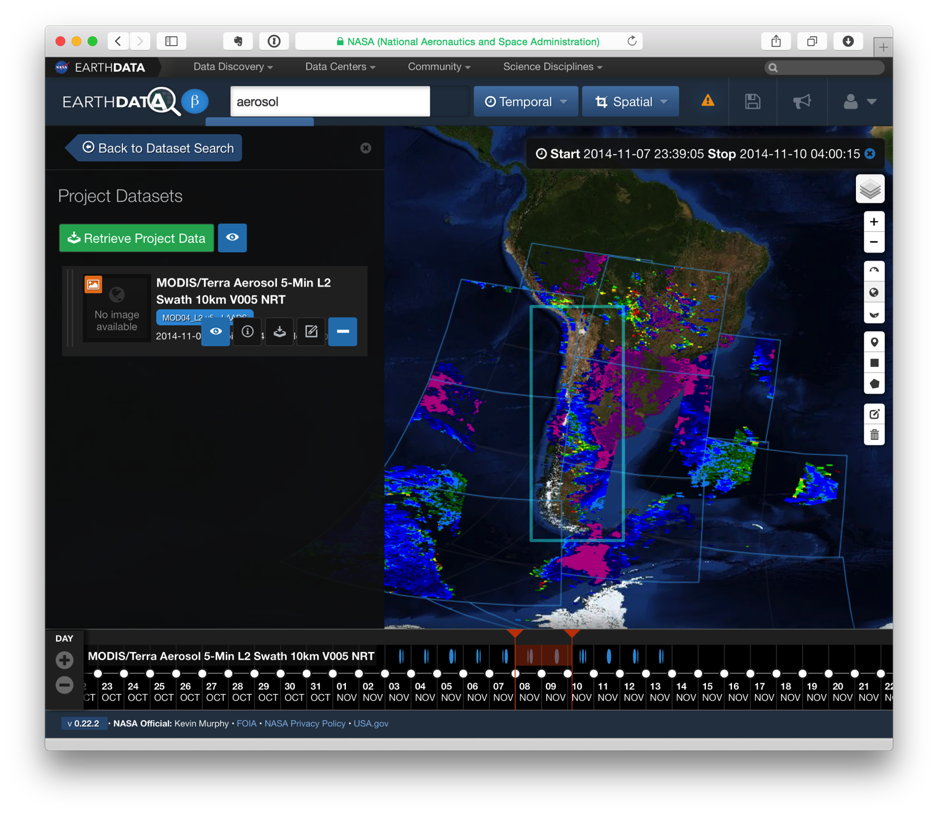 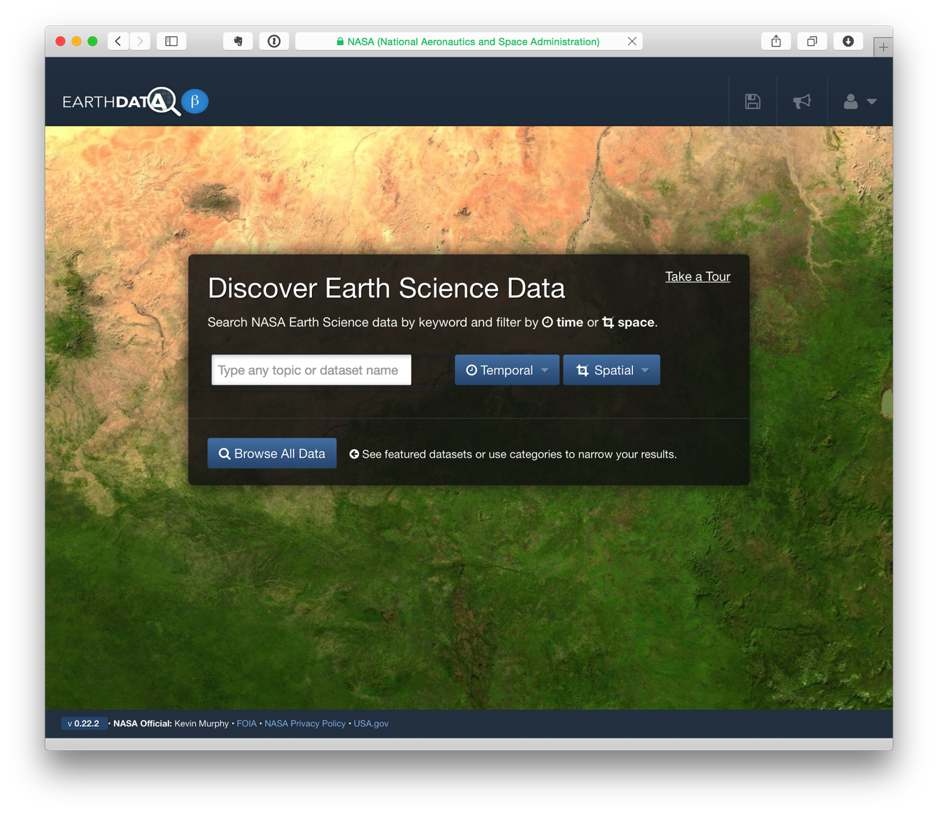 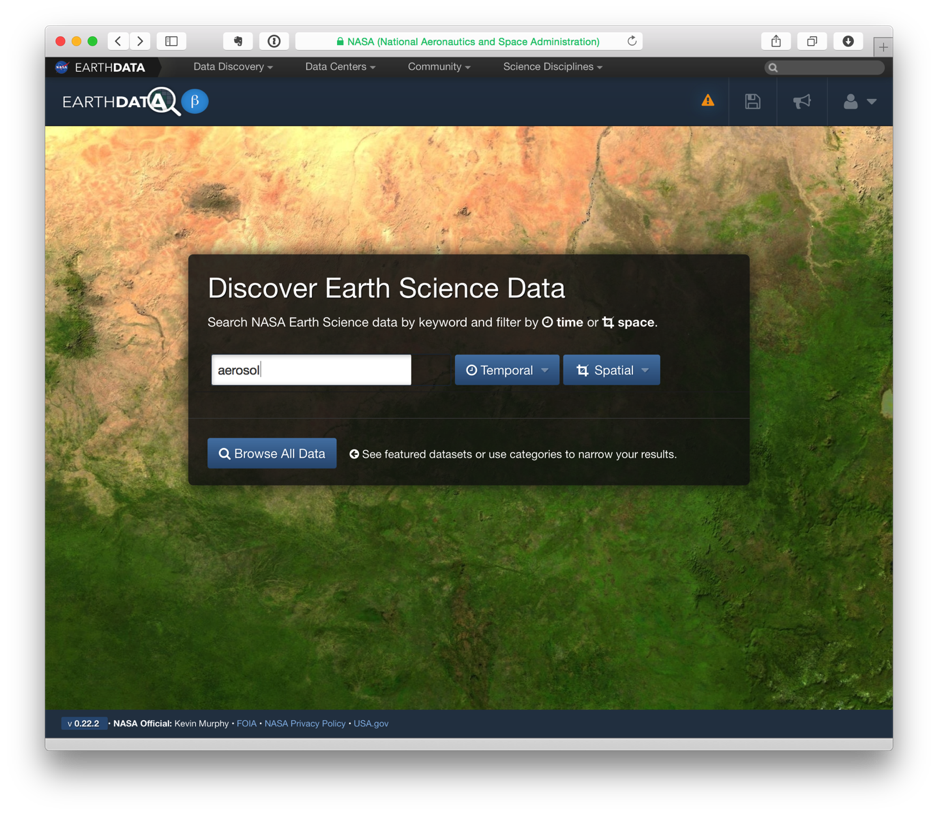 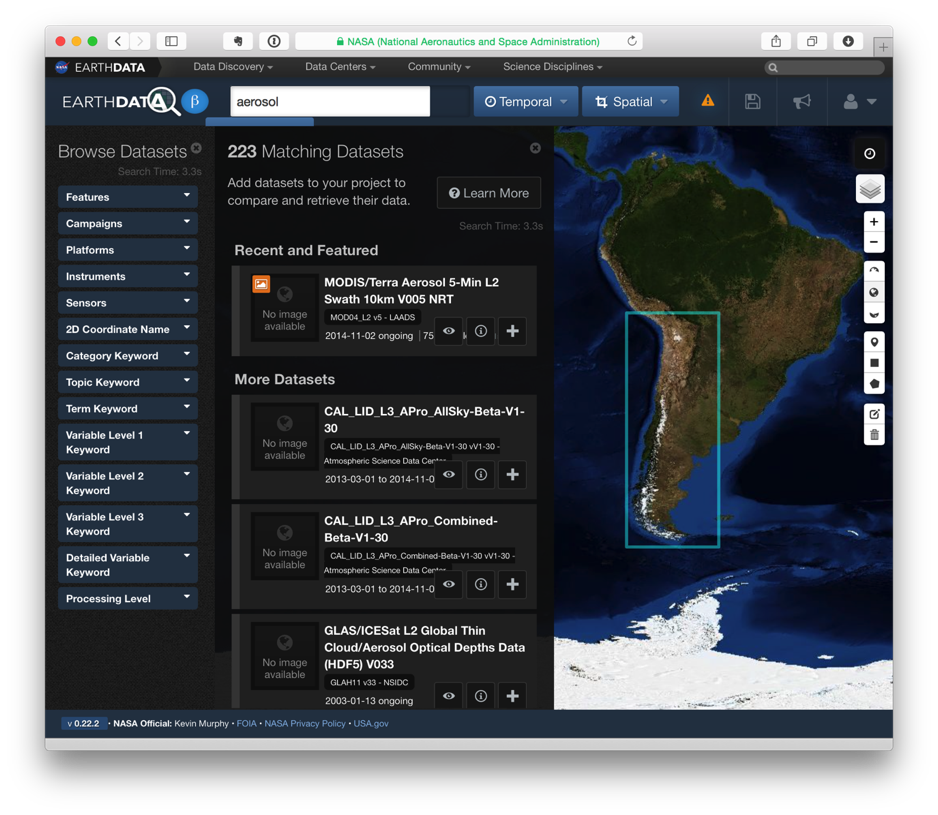 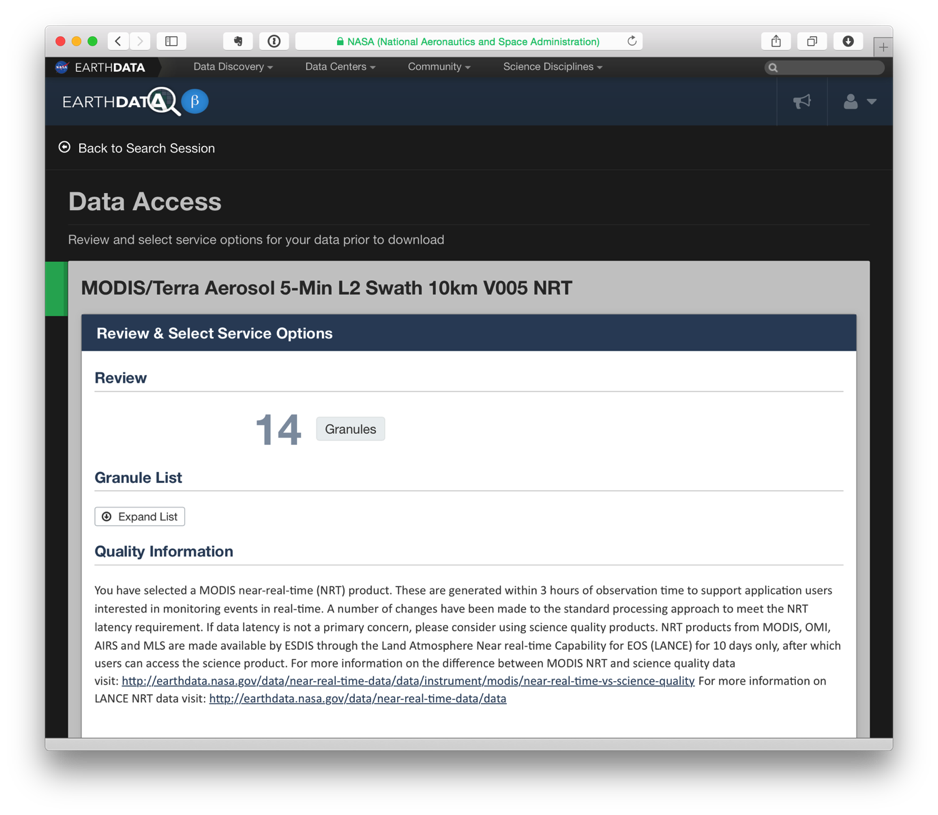 [Speaker Notes: Interaction from application to CMR, then GIBS, then CMR, then data
NASA kicked off an effort to really look at our metadata quality and usage]
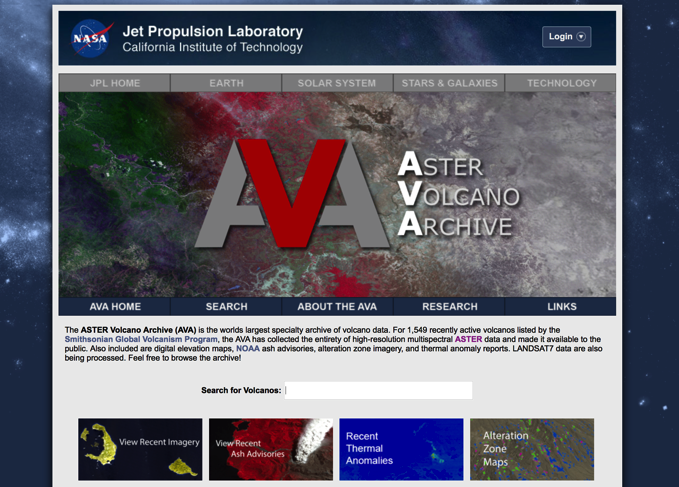 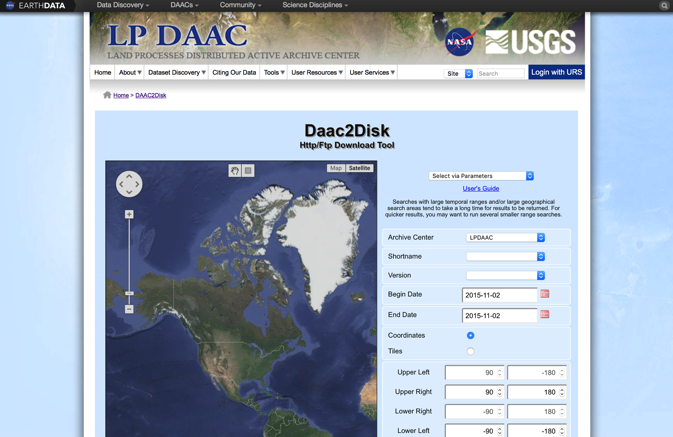 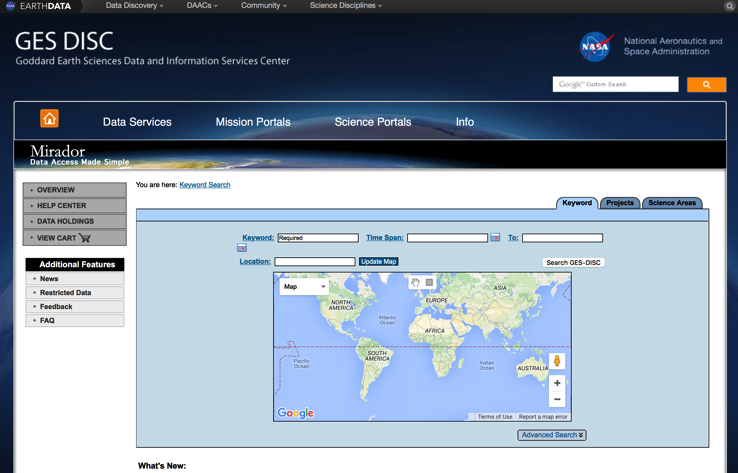 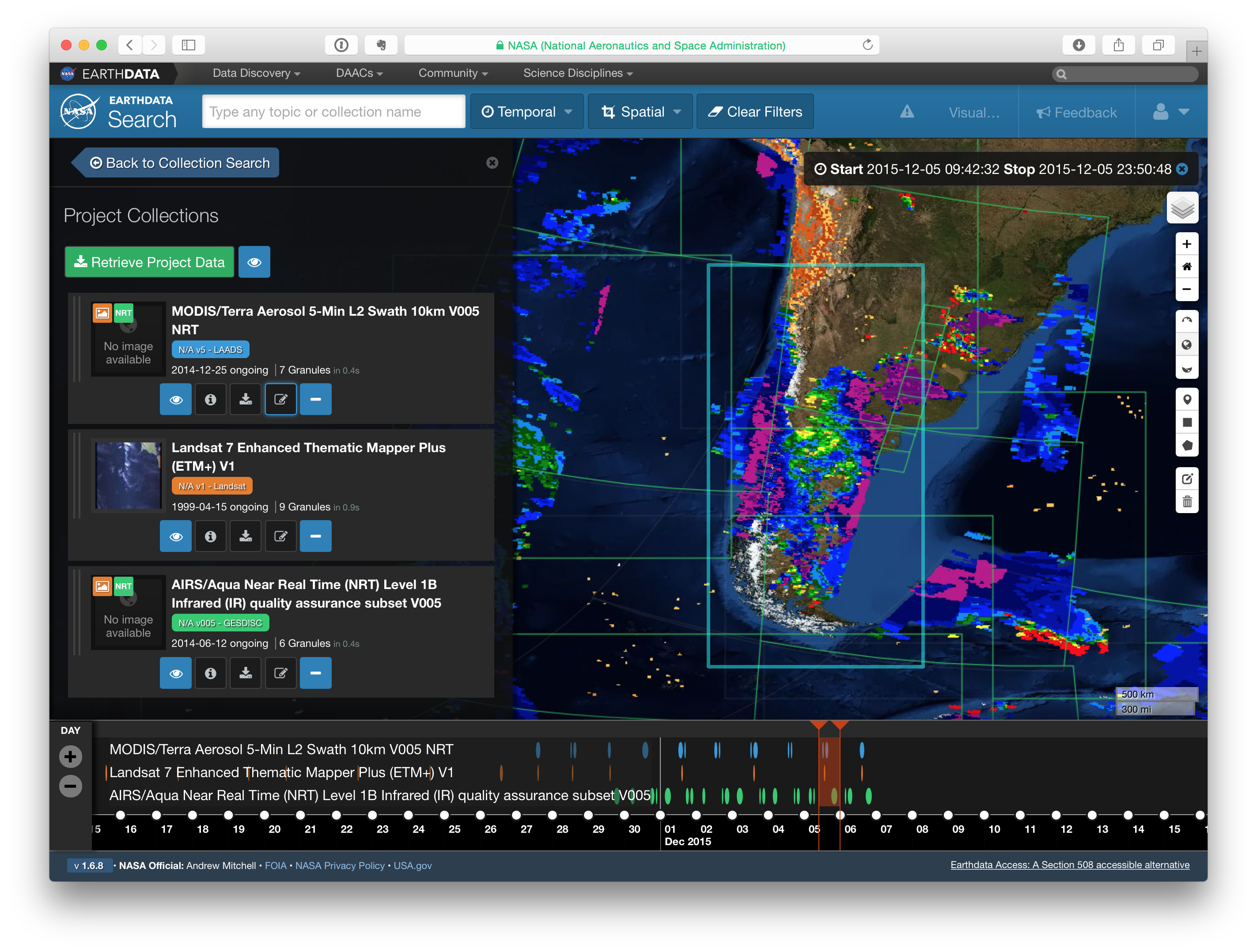 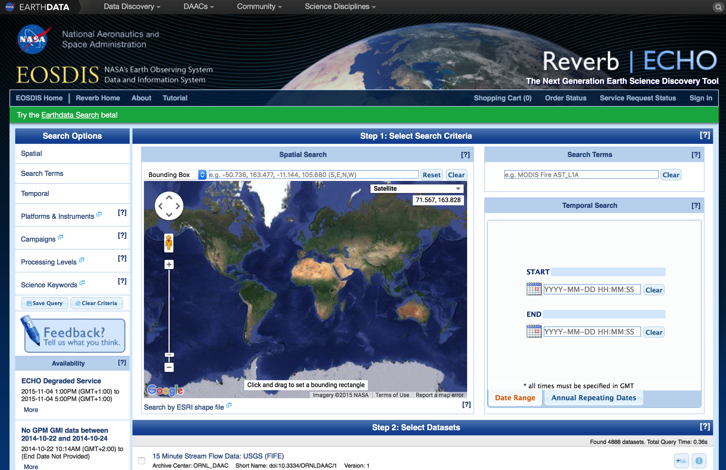 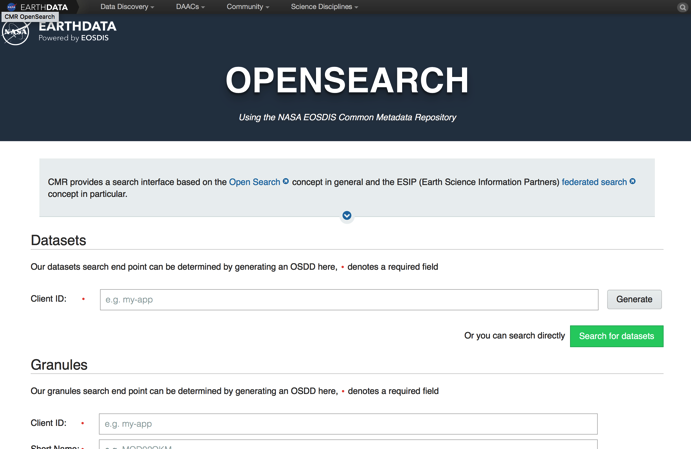 [Speaker Notes: We have existing applications – lots of them. 
16 clients we track on a weekly basis then almost another 50% of traffic in “Other” - clients we don’t have any relationship with but user our services.]
You are here…
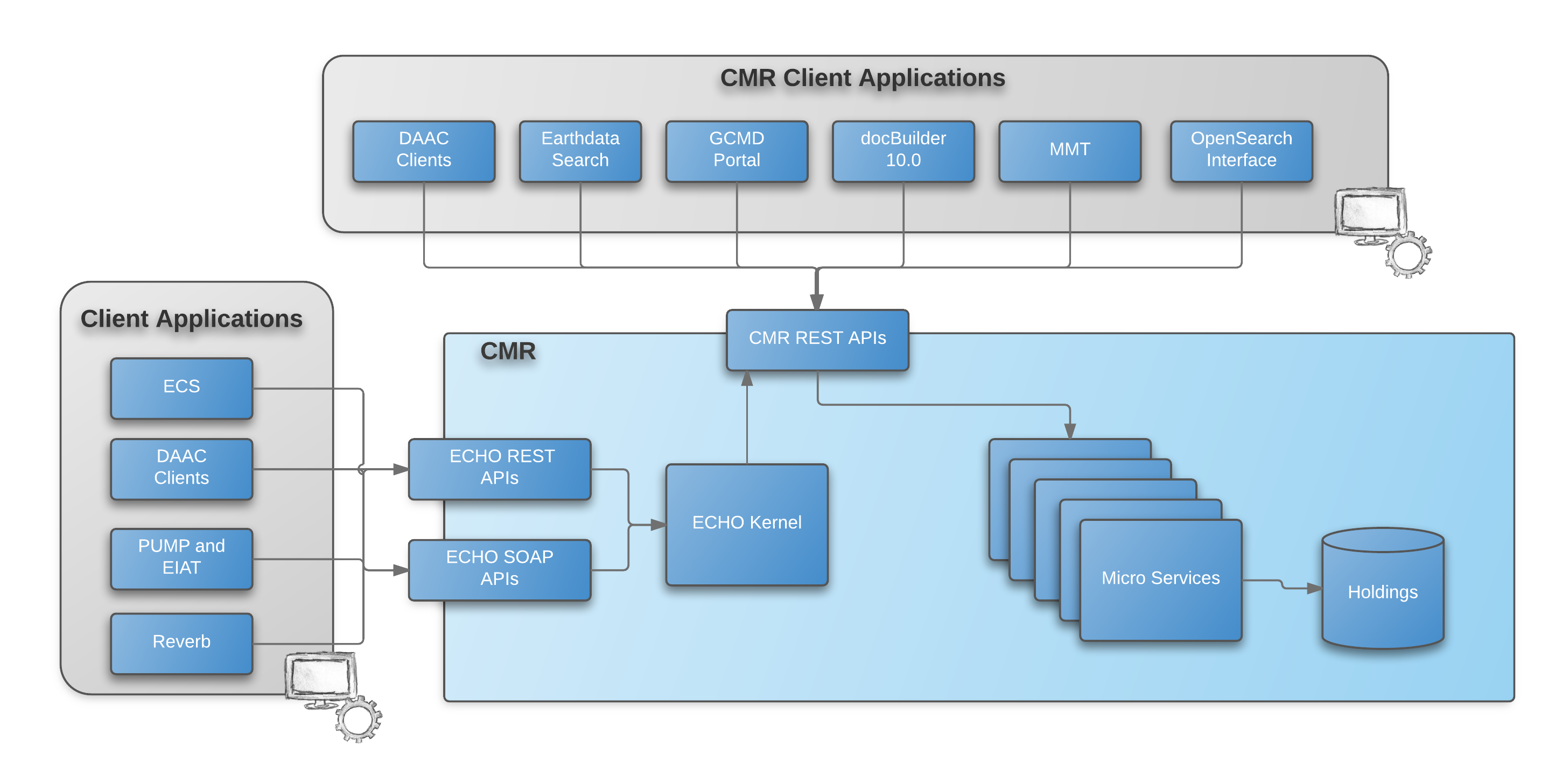 Metadata
Metadata
Metadata
Metadata
Metadata
EOSDIS Metadata Challenges
Disparate Metadata Formats
Varying levels of Metadata Consistency & Completeness
[Speaker Notes: Three key challenges]
ECHO10
ISO19115 MENDS
GCMD SERF
ESDIS Metrics System
ISO19115 SMAP
GCMD DIF
[Speaker Notes: Lots of existing data - ~30k collections, over 250M granules
It’s actually worse than that – if your data is in ECHO + GCMD, it has two different metadata records.  If it’s been distributed, it actually has 3.
In addition to that, standards and interoperability is really important.]
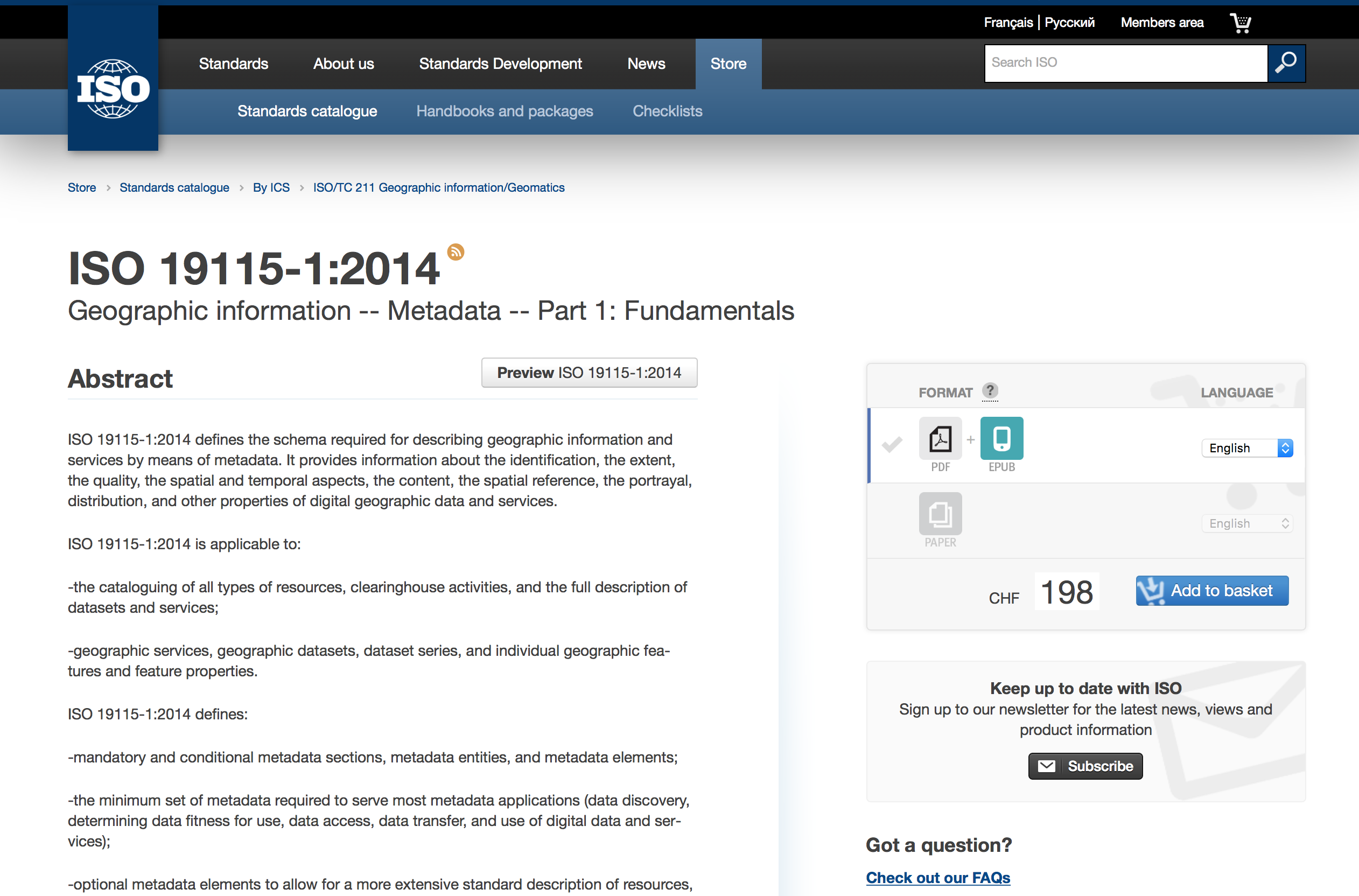 [Speaker Notes: A couple problems with this picture:
Lots of legacy systems
Lots of archived metadata
ISO19115 is verbose]
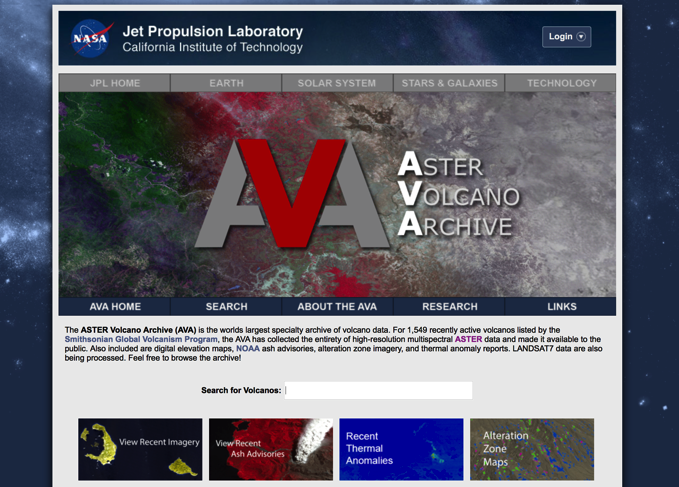 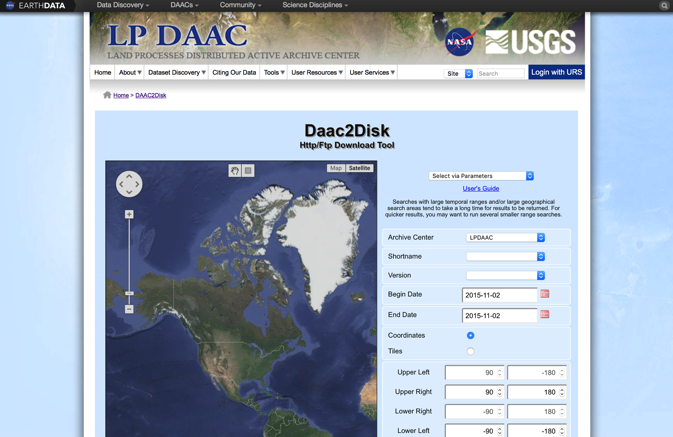 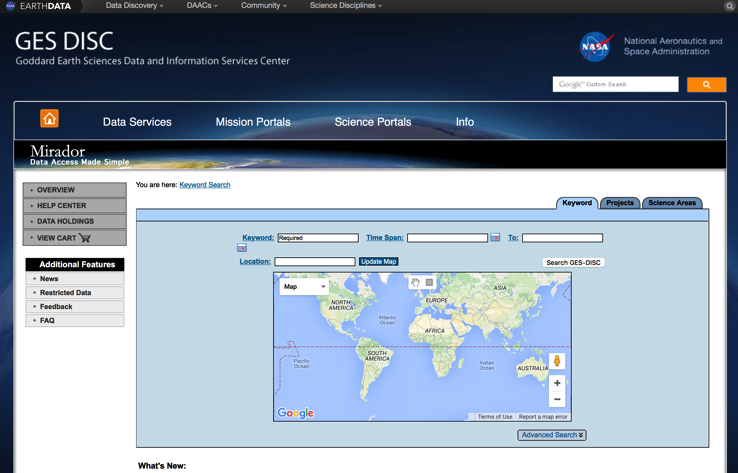 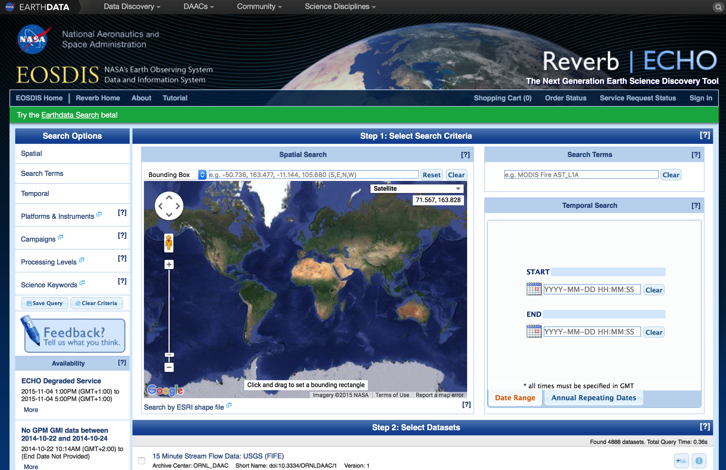 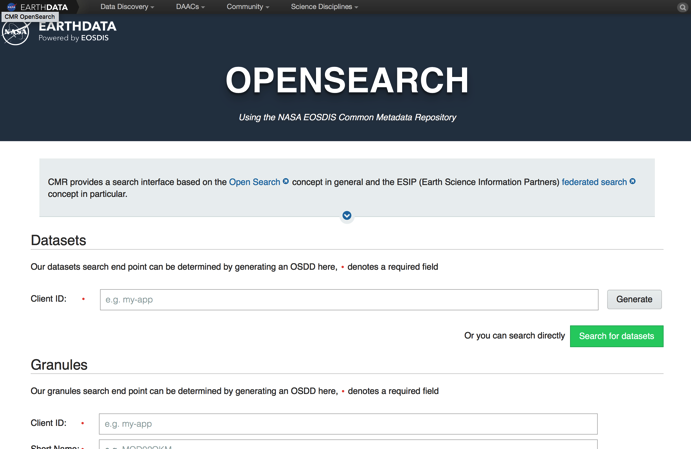 [Speaker Notes: We have existing applications – lots of them. 
They rely on metadata in one of the existing formats.  Some of them we control, but lots we don’t since CMR is a public API.
Moving all metadata to ISO19115 would break them.  We’ll need to continue to support legacy formats.]
ECHO10
ISO19115
xslt
[Speaker Notes: Since ISO is a superset of ECHO, we can easily map into ISO.  We could even get fancy and use an XSLT to do it.  However, it’s not that simple…]
Complete Graphs
7 Formats
http://en.wikipedia.org/wiki/File:Complete_graph_K7.svg
42 Translations
[Speaker Notes: So we don’t want to break our existing applications…but...
We don’t have just one format to map, we have 7.
But it gets worse.  We have legacy systems that don’t speak ISO.
And… we have legacy data where the original PI may no longer be available.
And... we have a lot of archived metadata – metadata that would be translated only to be rearchived.]
Yikes
Less Scary Alternatives
7 Formats
12 Translations
Unified Metadata Model
(UMM)
Meta-Metadata
[Speaker Notes: Doesn’t care about format – says you have to have X, Y, Z and here’s where to find it
Multiple metadata profiles supported
Because people really like metadata -Meta-Metadata.
We are not creating another format.]
Collections (UMM-C)
[Speaker Notes: Looked at existing collection formats / models to create ours]
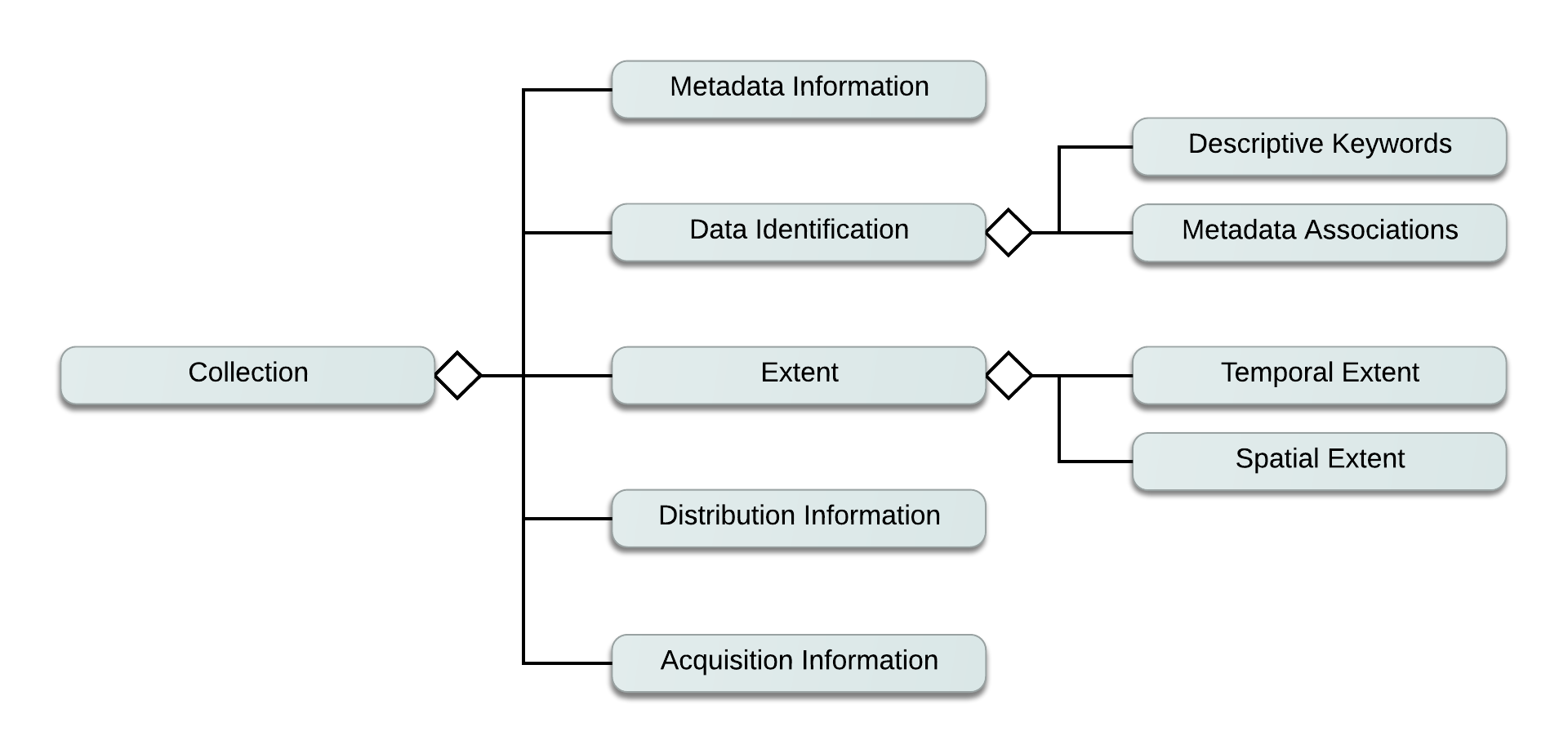 [Speaker Notes: Created a basic model – should look similar to ISO19115]
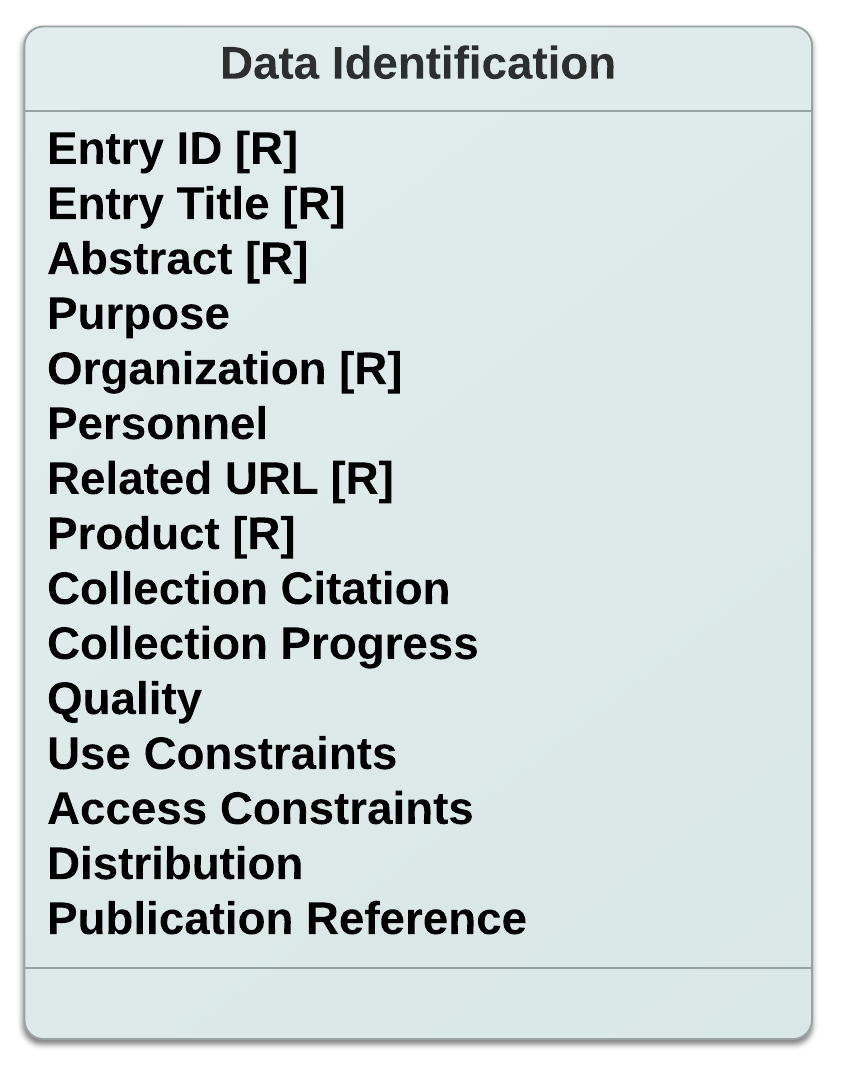 Sample UMM-C Crosswalk
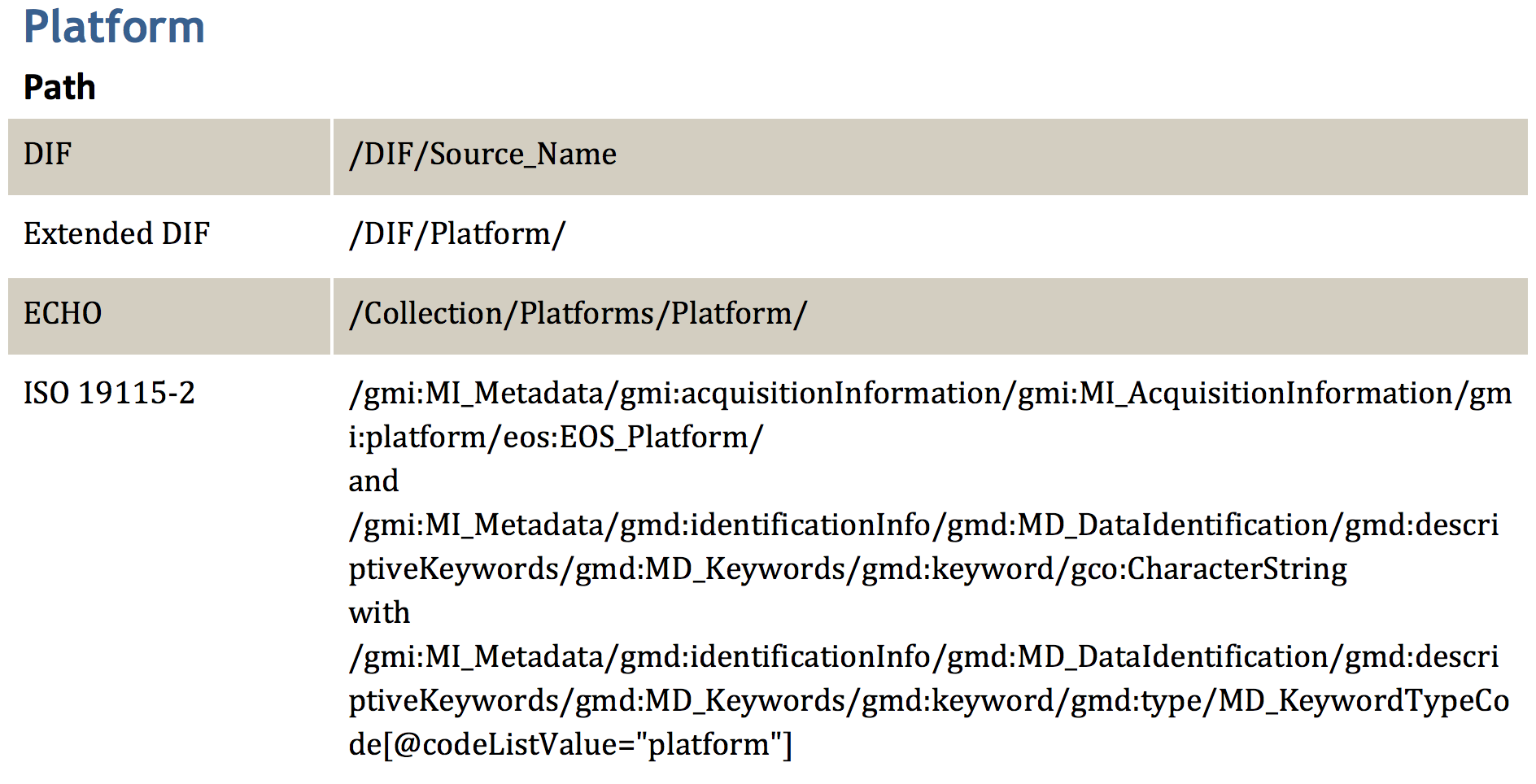 [Speaker Notes: Shows mappings to various formats.  This becomes the core of our implementation.]
Metadata Model Status
UMM-Visualizations
UMM-Collections
UMM-Granules
UMM-Services
UMM
UMM-Parameters
https://wiki.earthdata.nasa.gov/display/CMR/CMR+Documents
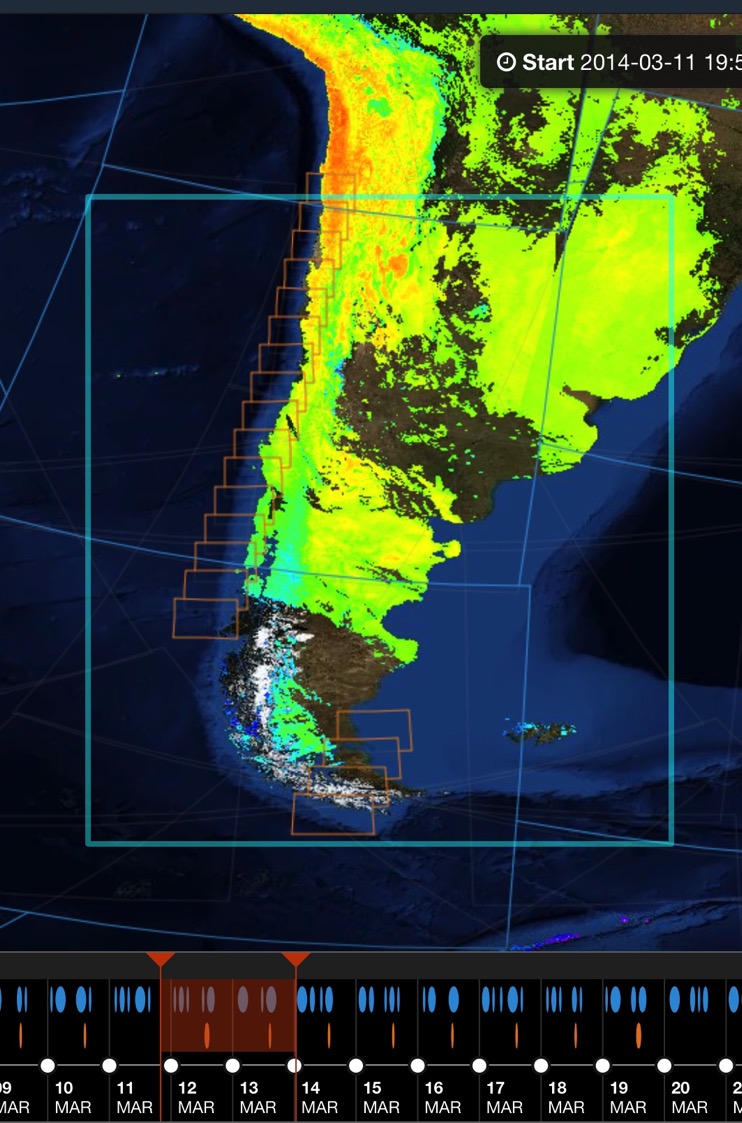 Interactive Data Discovery
[Speaker Notes: Back to why we’re doing this - we want interactive discovery and access…]
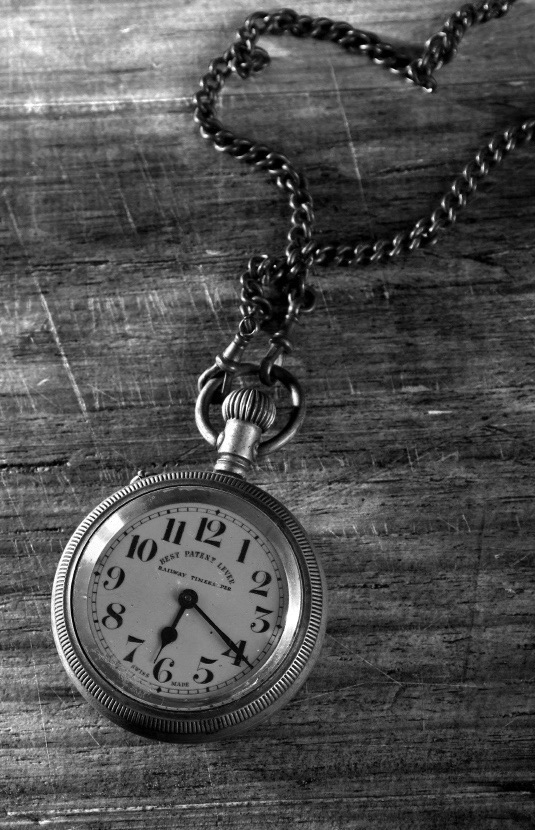 Common Metadata Repository (CMR)
A single source of unified, high-quality, and reliable Earth Science metadata

< 1s search performance

Support ~1,000,000,000 geospatial items and scale

Fault tolerant and highly available
©iStock.com/AOosthuizen
[Speaker Notes: Built the CMR to support the UMM and meet our performance and scalability needs.]
Scalable and Backward Compatible
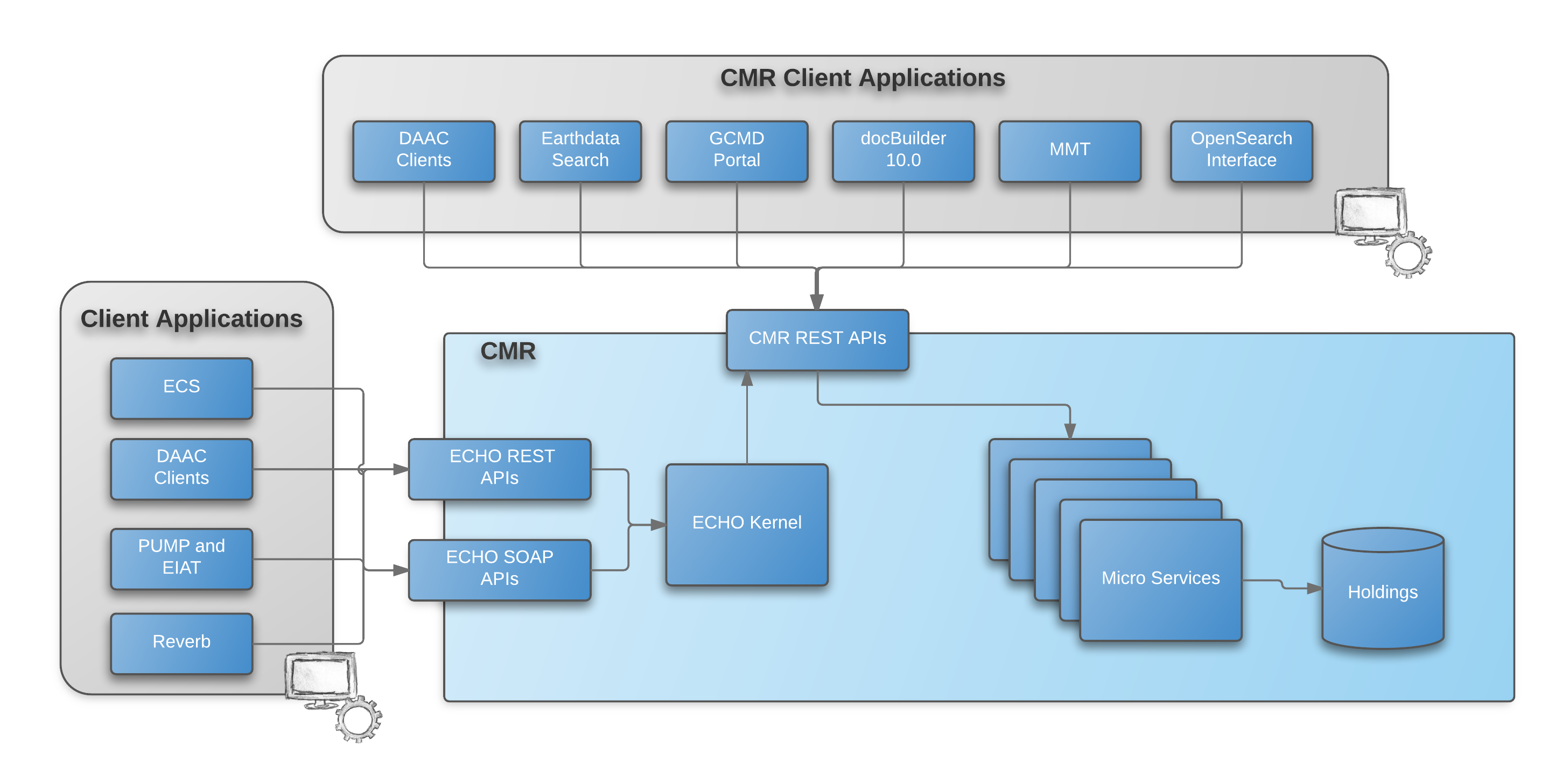 *As of December 2015
Granule Search Performance
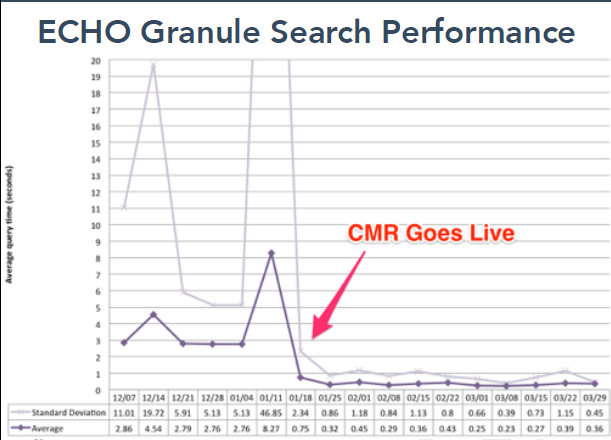 [Speaker Notes: Performance is being met.  95% percentile for granule searches @ 700ms.]
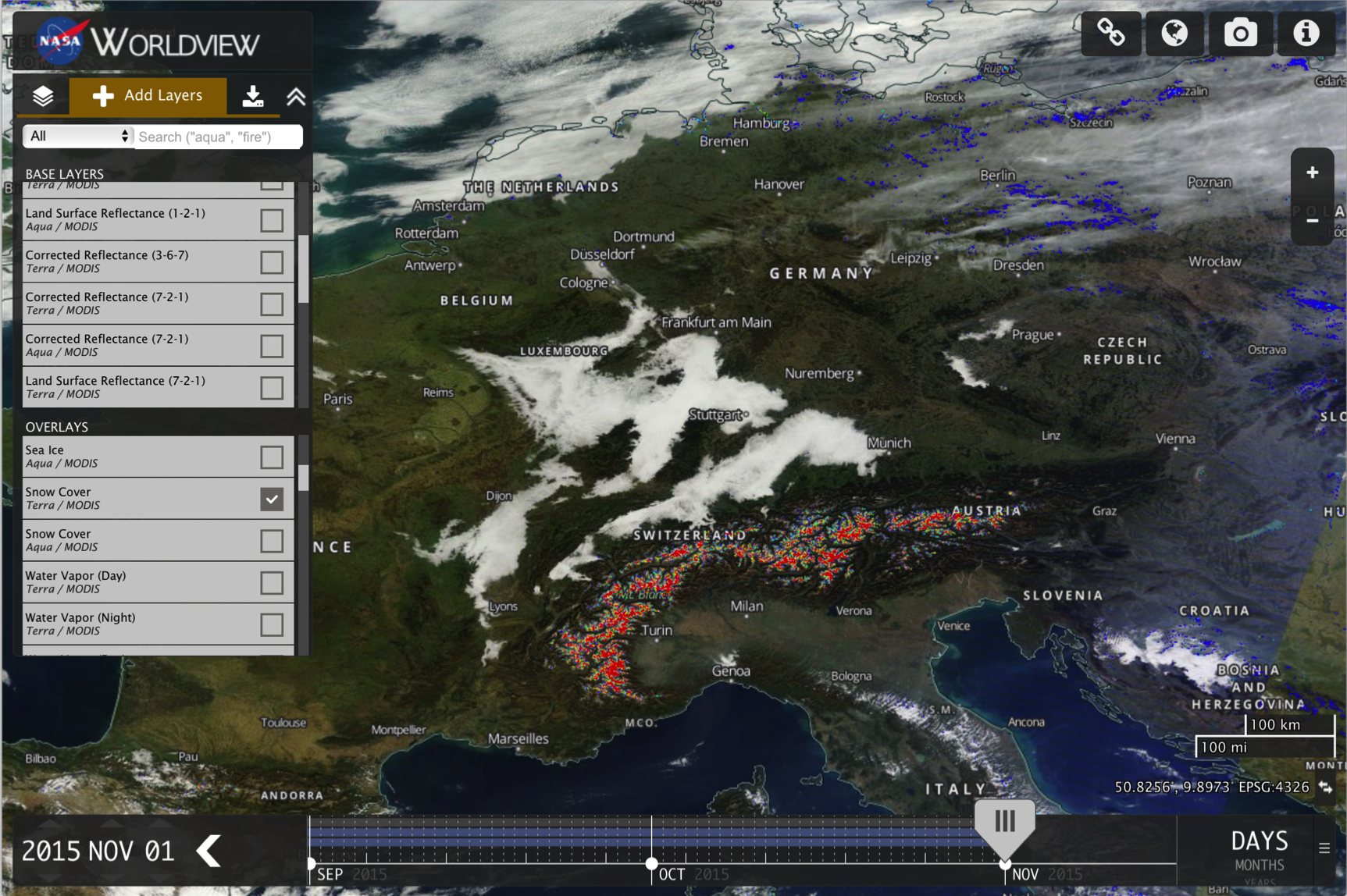 [Speaker Notes: But going back to our driver – are we enabling the kinds of applications we want to enable?]
Web Friendly Metadata Formats
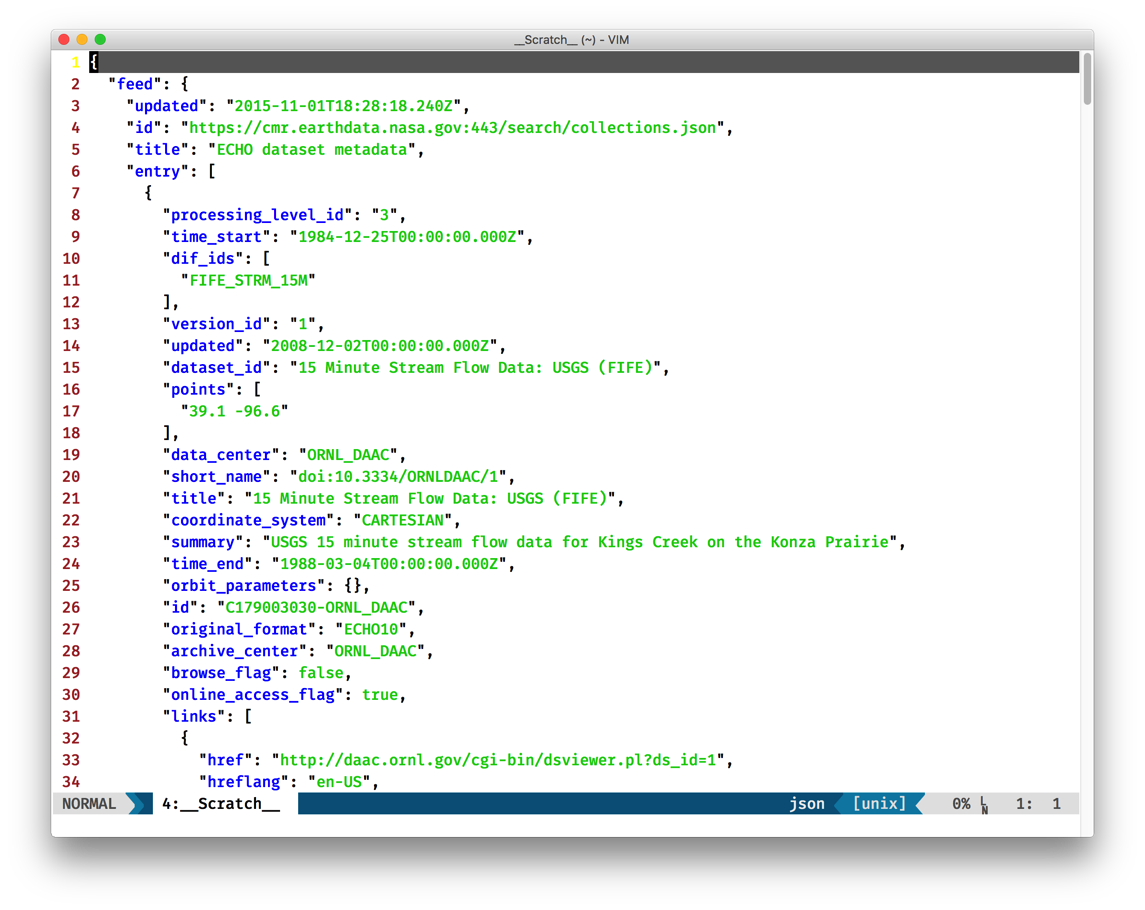 [Speaker Notes: Turns out our implementation of format transformation support with the UMM enables us to cost effectively add additional response formats.
For all of the good things ISO19115 offers, fast, easy parsing isn’t one of them.
Able to introduce lightweight JSON format for web applications]
Dana Shum
The echo and Gcmd merge
[Speaker Notes: What’s next?  Two related topics]
Jason Gilman
CMR ECHO Transition and client collaboration
Doug Newman
Earthdata search and global opensearch
Andrew Pawloski
NGAP: compliance as a service
Looking forward
[Speaker Notes: What’s next?  Two related topics]
Improved Result Relevancy
[Speaker Notes: DAACs have a lot of expertise in this space – need to tap into it.  User wants to do a time series study with Sea Ice, for example.  User Services @ DAAC knows datasets to recommend.  
How do we model and codify that expertise?]
UMM-D and the Metadata Graph
[Speaker Notes: UMM provides us a lot of information through the metadata graph – think Linked Data.
Would like to leverage that…]
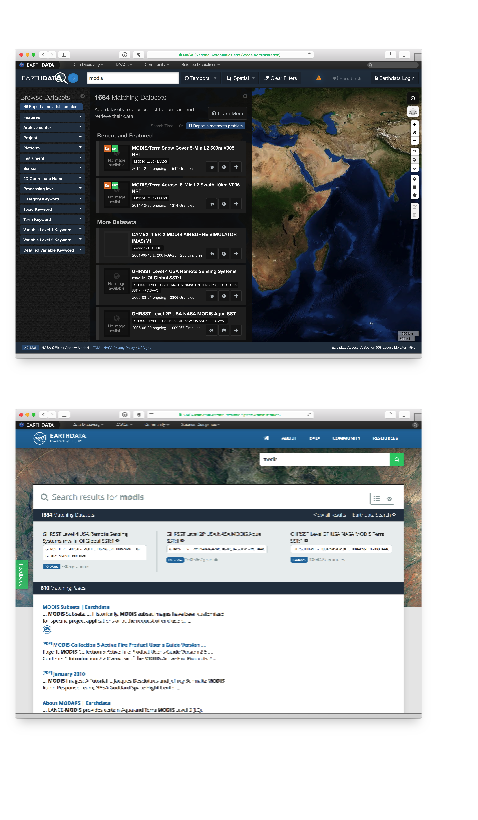 UMM-C
UMM-G
UMM-V
UMM-P
UMM-MM

Full Text Articles
Tagged Content
External Pages
CMR
[Speaker Notes: What if we fed everything to the CMR?  We already talked about C, G, V, P… what if we had a UMM-D that let us feed raw content in and associate it with other elements?
Use that to feed applications...
Ultimately lets us...]
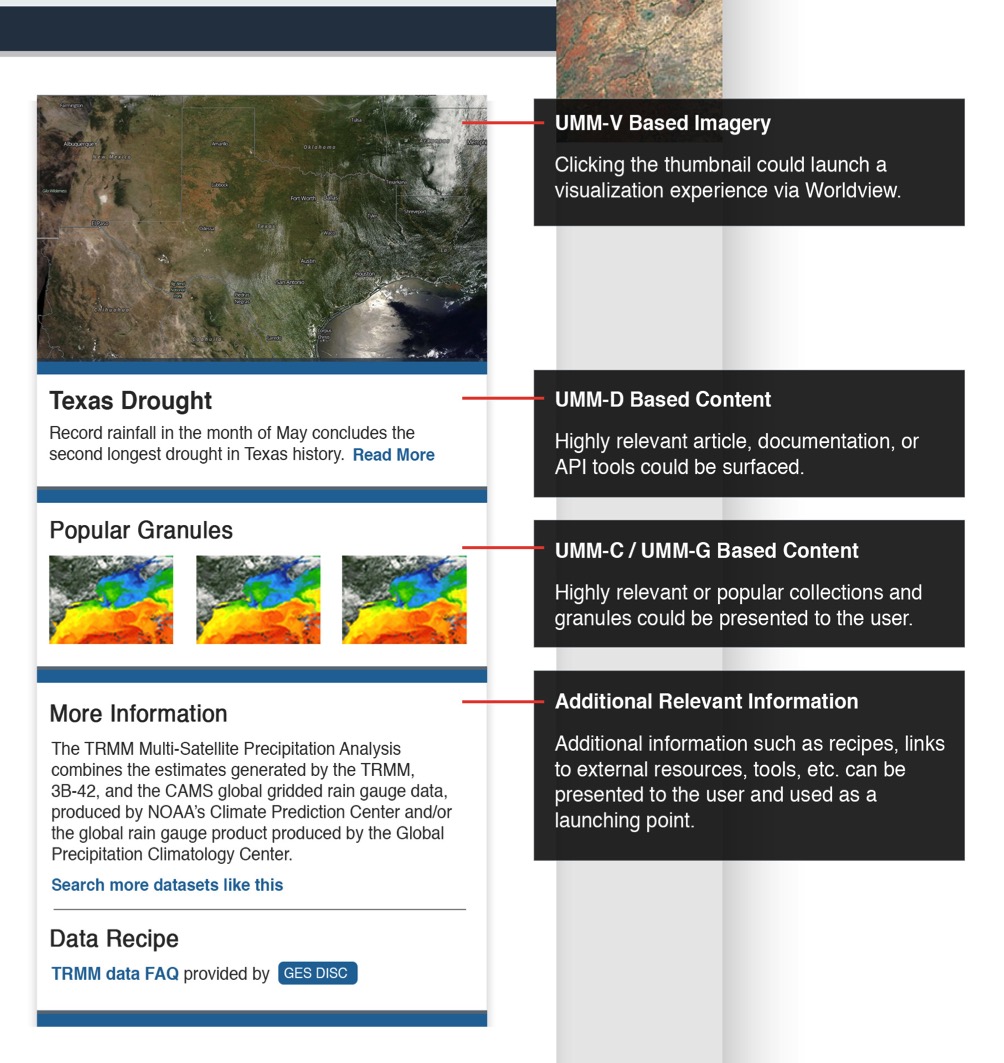 [Speaker Notes: Provide topic info sheets… like this.]
Thank you!
Dan Pilone // dan@element84.com

https://earthdata.nasa.gov
[Speaker Notes: May want to steer to cmr.earthdata.nasa.gov also.]
This material is based upon work supported by the National Aeronautics and Space Administration under Contract Number NNG15HZ39C.
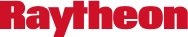